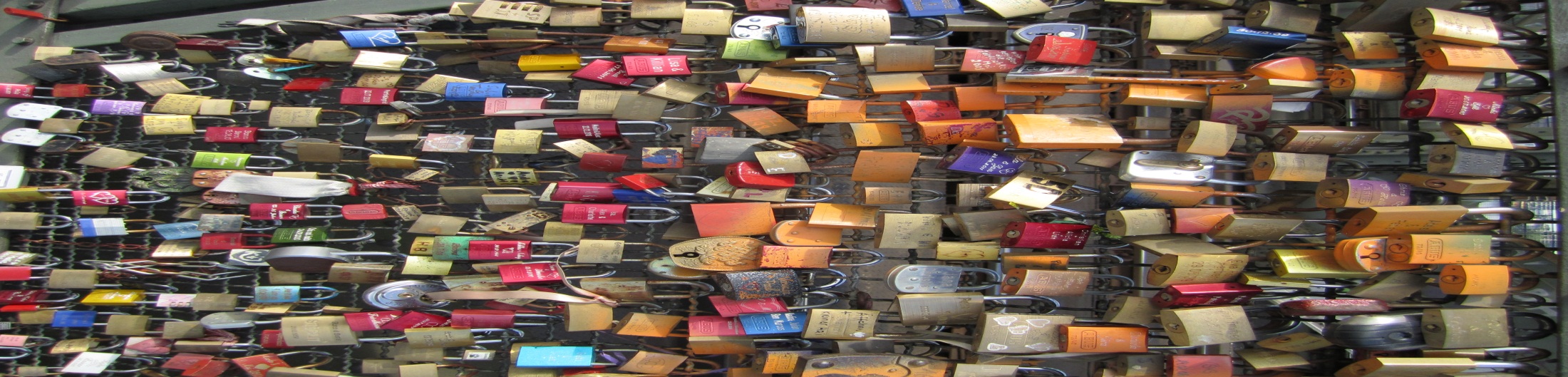 Task Force on National Greenhouse Gas Inventories
Requirements and capacity-building needs of the UNFCCC Process
Expert Forum for producers and users of climate change-related statistics 
2-3 September 2015, Geneva, Switzerland

Session 4: Building capacity to provide climate change –related statistics
Kiyoto TanabeHead of Technical Support Unit, IPCC TFI
Outline
Reporting requirements under UNFCCC
Importance of estimation and reporting GHG emissions and removals
National GHG Inventory
Difficulties with activity data collection
Importance of involving statistical offices in GHG inventory preparation
Good practice in data collection for GHG inventory compilation
Further…
Reporting requirements under UNFCCC
Parties to the UNFCCC must submit national reports on implementation of the Convention to the Conference of the Parties (COP). Those national reports include:
Reporting requirements under UNFCCC
Importance of estimation and reporting GHG emissions and removals
Accurate, consistent and internationally comparable data on GHG emissions and removals is essential for the international community to take the most appropriate action to mitigate climate change, and ultimately to achieve the objective of the Convention. 
Communicating relevant information on the most effective ways to reduce emissions and adapt to the adverse effects of climate change also contributes towards global sustainable development.
National GHG Inventory – still challenging for non-Annex I Parties
Results of Survey Analysis by CGE in 2010
“Although developing country experts have been provided with various kinds of technical assistance, the survey results showed that GHG inventory is still recognized as one of the most challenging sections of the national communication, and that providing non-Annex I Parties with technical assistance is still considered necessary.”
[FCCC/SBI/2010/21/Add.1, paragraph 17]

Many NAI Parties have made progress since 2010, but national GHG inventory seems to be still challenging.
National GHG Inventory- emission factors and activity data
CO2 from combustion of crude oil
  CO2 Emissions (Gg/yr) = CEF • AD • 44/12 • 10-3
CEF = carbon emission factor for crude oil (t-C/TJ)
AD = Crude oil consumption expressed in energy unit (TJ)

N2O from adipic acid production
  N2O Emissions (Gg/yr) = EF • AD • 10-6
EF = emission factor for adipic acid production (kg / tonnes of adipic acid produced)
AD = amount of adipic acid produced (t)

CH4 from enteric fermentation of dairy cattle
  CH4 Emissions (Gg/yr) = EF • AD • 10-6
EF = emission factor for dairy cattle (kg/head/year)
AD = population of dairy cattle in the country (head)
Difficulties with activity data collection
Obtaining activity data for the first time - Difficult
Difficulties in obtaining appropriate activity data were noted for all inventory sectors.
Updating activity data – Still a problem but less difficult
Once information is successfully obtained and reliable communication with the data managers/providers is established, accessibility to data should be much easier.
Barriers to data collection
Individual data providers are not aware of GHG inventories and not willingness to provide data for production of GHG inventory.
Lack of a legal framework that mandates the provision of data
Inadequate institutional arrangements to ensure data collection
Importance of involving statistical offices in GHG inventory preparation
Statistical offices can help inventory compilers overcome the barriers to (activity) data collection.
With legal framework for regular data collection in various areas
Remember – data needed for GHG inventory compilation are useful for other purposes as well.
National GHG inventories are just one set of data that governments collect and their integration should be straightforward.
Data already collected for other purposes by statistical offices may be useful for inventory compilation. Also, ongoing data collection efforts by statistical offices may be used for the purposes of national GHG inventories as well.
Statistical offices may be in a better position than inventory compilers to start collecting new data in view of possible multiple uses of such data.
Good practice in data collection for GHG inventory compilation
Statistical offices can better contribute to national GHG inventory compilation by enhancing the capacities to do the following:
Focus on the collection of data needed to improve estimates of key categories which are the largest, have the greatest potential to change, or have the greatest uncertainty.
Choose data collection procedures that iteratively improve the quality of the inventory in line with the data quality objectives.
Collect data/information at a level of detail appropriate to the method used.
Collect uncertainty information as well when collecting data.
Close communication with inventory compilers is key.
Dialogue between relevant technical agencies and statistical offices, at both the national and international levels will be also useful andshould be promoted.
Further…
Data/information from statistics offices are also important for fulfilling requirements on providing information on mitigation and adaptation as well.
In relation to mitigation, various statistics will be important for, e.g., projection of GHG emissions (e.g., for baseline setting) as well as quantifying mitigation progress indicators. 
In the BURs, non-Annex I Parties shall provide information on name and description of the mitigation action, …, quantitative goals and progress indicators. (UNFCCC BUR Guidelines)
Close consultation with climate policy makers is key.
Prioritized areas for mitigation and adaptation vary from country to country. It is important to identify what kind of statistics are important for each country.
Further…
Examples of key assumptions that may be required to project GHG emissions and removals or to estimate the specific effects of policies and measures and their costs:
GDP level (national currency) and annual growth rate (consistent with economic forecasts of the Party)
Assumptions on exchange rates between the domestic currency and the United States dollar
Population level and compound annual growth rate
Interest rate and public sector discount rate
Annual rate of autonomous energy efficiency improvement in total and by sector
Total housing, including turnover (number of dwellings)
Commercial floor space, including turnover (thousands of square kilometres)
Vehicle-kilometres travelled by vehicle type (thousands)
Rate of penetration and absolute levels of use of new end-use technologies
(Source: UNFCCC COP Decision 9/CP.2)
Conclusion
Parties to the UNFCCC must submit various national reports on implementation of the Convention to the COP. 
National GHG inventory is one of the key elements in such national reports, because it is essential for the international community to take the most appropriate action to mitigate climate change.
Statistical offices can help inventory compilers overcome the barriers to activity data collection. They can better contribute to national GHG inventory compilation by enhancing the capacities to follow good practice in data collection (e.g., focusing on key categories).
Close consultation between inventory compilers (climate policy makers) and statistical offices is crucial.
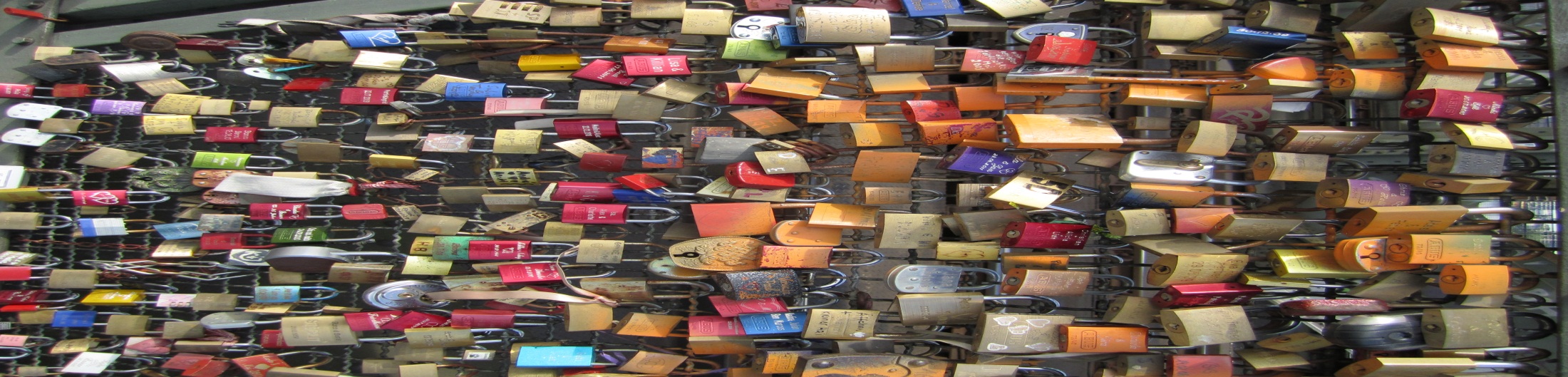 Task Force on National Greenhouse Gas Inventories
Thank you.